Financial Stewardship ClassesGreater Love Christian Fellowship
Budgeting 101
Topics of Discussion
What is a budget?

The C.A.R. concept!

Benefits of a budget

Budget example
What is a budget?
An estimate, often itemized, of expected income and expenses for a given period in the future

Itemized allotment of funds

Total sum of money set aside for or needed for a purpose.

A written cash flow plan
What is a budget?
Written cash flow plan 
	.
What is a budget?
Written cash flow plan 
Habakkuk 2:2, ….Write the vision and make it plain on tablets, that he may run who reads it.
What is a budget?
Written cash flow plan. 
Habakkuk 2:2, ….Write the vision and make it plain on tablets, that he may run who reads it. 
As a wise steward you decide and allocate how God’s money is used.
What is a budget?
Written cash flow plan. 
Habakkuk 2:2, ….Write the vision and make it plain on tablets, that he may run who reads it. 
As a wise steward you decide and allocate how God’s money is used. 
Prov. 21:20-21, Prov. 21:20-21 says, There is treasure to be desired and oil in the dwelling of the wise; but a foolish man spends it up…
What is a budget?
Written cash flow plan. 
Habakkuk 2:2, ….Write the vision and make it plain on tablets, that he may run who reads it. 
As a wise steward you decide and allocate how God’s money is used. 
Prov. 21:20-21 says, There is treasure to be desired and oil in the dwelling of the wise; but a foolish man spends it up… 
You control where the money goes rather than the money telling you.
What is a budget?
Written cash flow plan. 
Habakkuk 2:2, ….Write the vision and make it plain on tablets, that he may run who reads it. 
As a wise steward you decide and allocate how God’s money is used. 
Prov. 21:20-21 says, There is treasure to be desired and oil in the dwelling of the wise; but a foolish man spends it up… 
You control where the money goes rather than the money telling you. 
Prov. 10:4, He becometh poor that dealeth with a slack hand: but the hand of the diligent maketh rich.
Think about it…
Most people hate the word budget because it has a bread and water connotation, and they never had a budget that worked.

The free spirit feels controlled (not cared for) and can appear irresponsible to nerds.

The nerd likes the budget because it gives them control, and they feel like they are taking care of loved ones.
The C.A.R. Concept
This concept is not only dealing with achieving financial peace, but a concept dealing with our priorities, our everyday living, and most importantly our relationship with God!
The 3 components of the C.A.R. concept consist of:
(C)ommitment

(A)ccountable

(R)esponsibile
Commitment
Derived from the root word “commit” which means to do or to perform

Act of committing, pledging, engaging oneself, or getting involved

A pledge or promise; obligation 

Deut. 8:18
Accountable
State of being accountable, liable, or answerable

Subject to the obligation, obliged to accept responsibility

Liable to being called into account

Jer. 9:23-24
Responsible
Answerable, accountable for something within one’s power, control, or management.

Having capacity for moral decisions, capable of rational thought or action.

Able to discharge obligations or pay debts. 

Reliable or dependable, as in meeting debts, conducting business dealings, etc. 

I Tim. 6:17-19
Benefits of a written budget
Removes the “management by crisis” from your finances so that the money works harder and helps you make wiser money decisions. Prov. 28:20,22
Benefits of a written budget
Removes the “management by crisis” from your finances so that the money works harder and helps you make wiser money decisions. Prov. 28:20,22
If actually lived on and agreed on, will remove much of the guilt, shame and fear that may now be part of any necessity purchases like food or clothes.
Benefits of a written budget
Removes the “management by crisis” from your finances so that the money works harder and helps you make wiser money decisions. Prov. 28:20,22
If actually lived on and agreed on, will remove much of the guilt, shame and fear that may now be part of any necessity purchases like food or clothes.
Gives you empowerment, self-accountability, and control. I Tim. 6:6
Benefits of written budget
Removes the “management by crisis” from your finances so that the money works harder and helps you make wiser money decisions. Prov. 28:20,22
If actually lived on and agreed on (CAR), will remove much of the guilt, shame and fear that may now be part of any necessity purchases like food or clothes.
Gives you empowerment, self-accountability, and control. I Tim. 6:6
If actually lived on and agreed on (CAR), will remove many of the money fights from your marriage, and add a new level of unity to your marriage.
Are you ready?
“Adults devise a plan and follow it; children do what feels good.” Dave Ramsey

Zero based monthly budget example. 
     “Tell every dollar where to go.”

1st of every month- single or married
	“You decide and commit to it.”
Next Assignment
“Adults devise a plan and follow it; children do what feels good.” Dave Ramsey

Create a monthly budget of your own or family.
	You can use pin & paper, debt worksheet or 	
	Dave Ramsey's Every Dollar app.

Two weeks gives you time to actually see what is coming 
     in and going out.

Next class is Feb. 18th- beginner emergency fund & spending

Debt Free Scream Video!
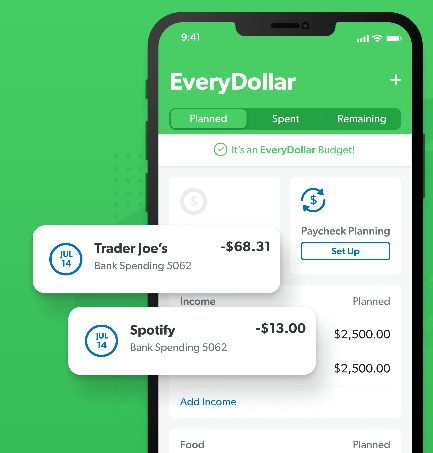 Questions
What questions do you have for us?